The path to magnetic fusion energyfrom physics to energy
Stewart Prager
Princeton Plasma Physics Laboratory
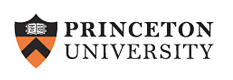 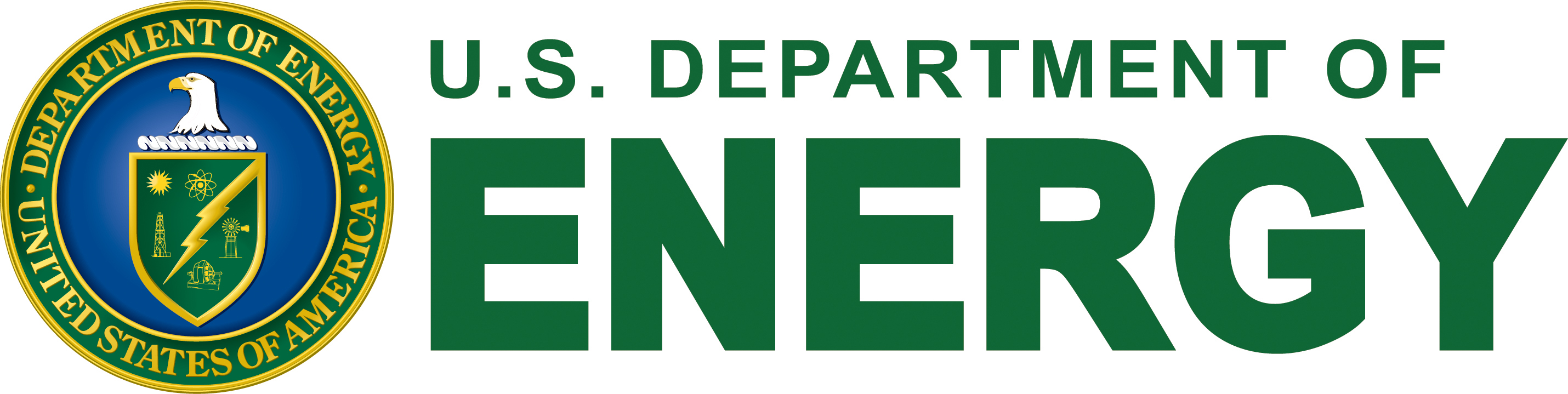 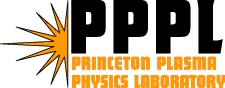 The Sun is a natural fusion reactor
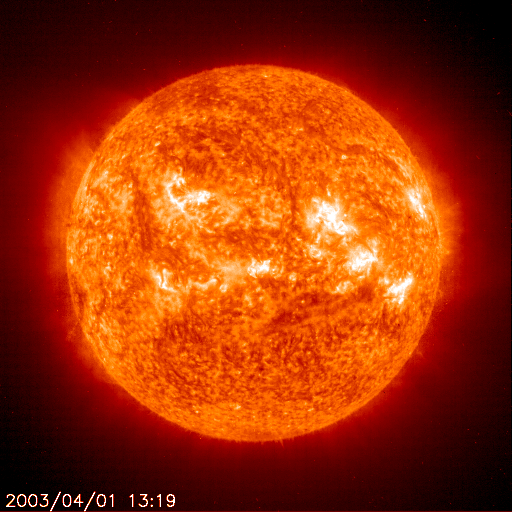 A hot gas of billions of particles – a PLASMA
Particles undergo nuclear fusion reactions
The Sun is a natural fusion reactor
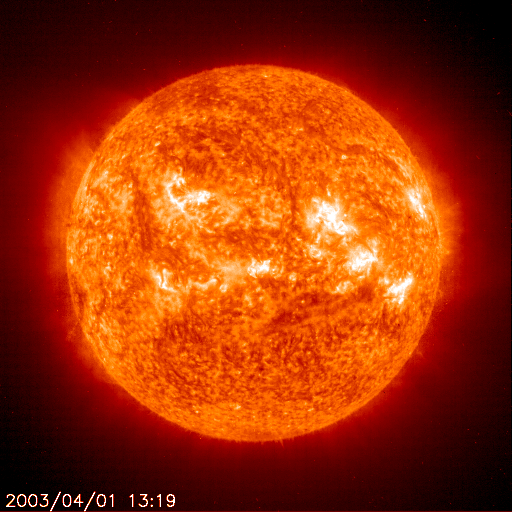 Temperature in sun 
   10 million degrees

     Fusion reactor
   100 million degrees
Surrounded by material
A hot gas of billions of particles – a PLASMA
Particles undergo nuclear fusion reactions
Goal: develop fusion as an energy source
“create a star on Earth”
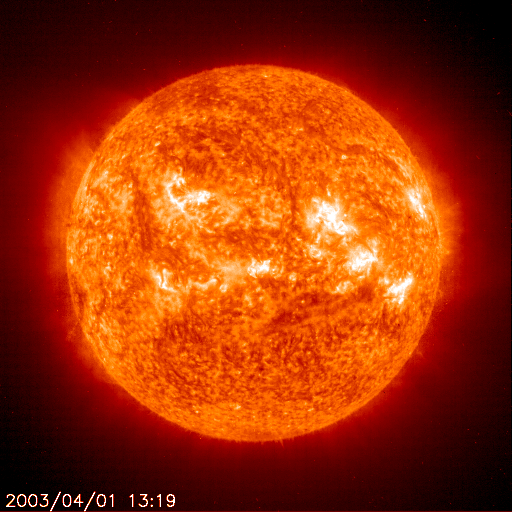 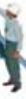 Goal: develop fusion as an energy source
“create a star on Earth”
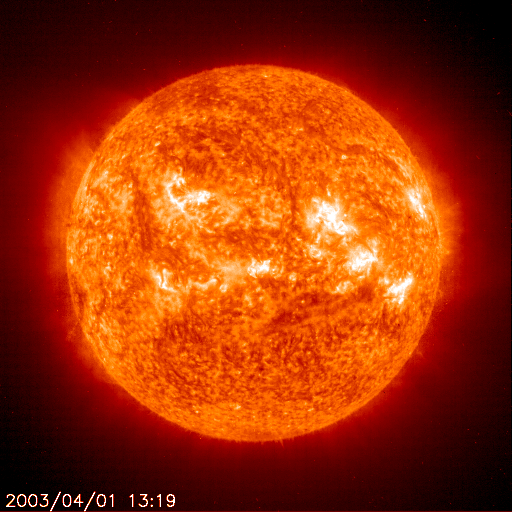 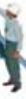 This won’t work – gravity is too weak
Fusion energy is one of the most difficult science and engineering challenges ever undertaken
It required the development of the new field of plasma physics
Accompanied by the development of 
fusion engineering
Solution: confine plasma in magnetic cage
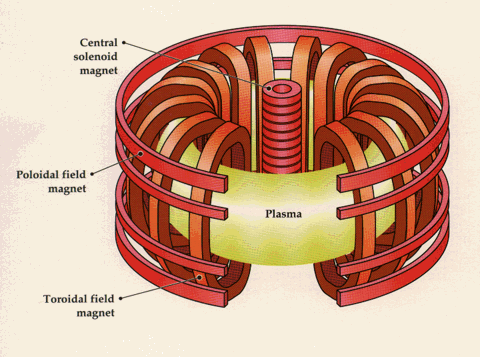 magnets
The largest tokamak (Jet,England)
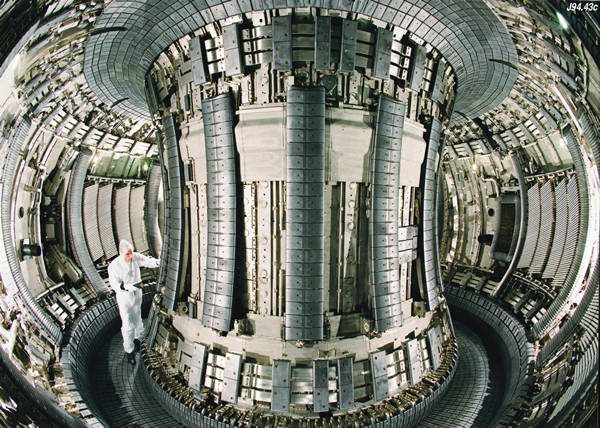 A fusion power plant
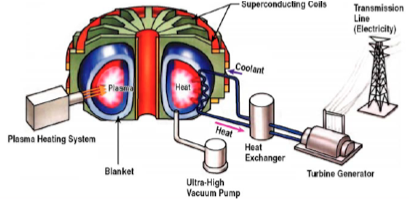 not to scale
We have come very far…
Routinely producing plasmas at astronomical temperatures: 
						
						300 million degrees
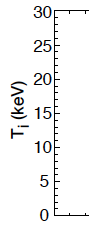 330
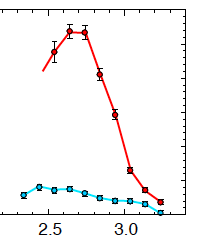 Temperature
(million degrees)
0
radius (m)
And manipulating hot plasmas with remarkable finesses
(with radio waves, particle beams, magnetic fields…..)
We have produced fusion energy
10 MW in 1994
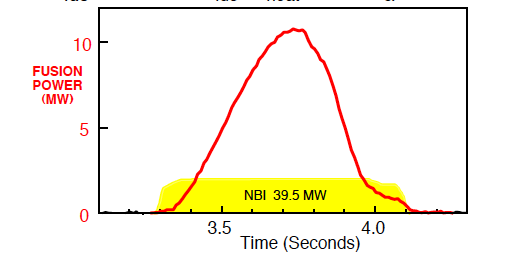 PPPL
1997: 16 MW produced in JET (UK)
huge advance in fusion power
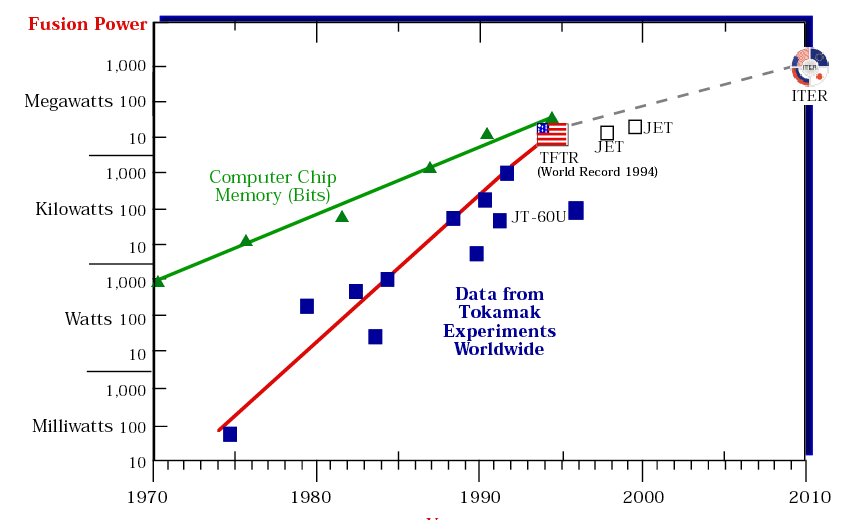 fusion power
year
Progress in fusion power halted by lack of facility, not science
These results in the early 1990s
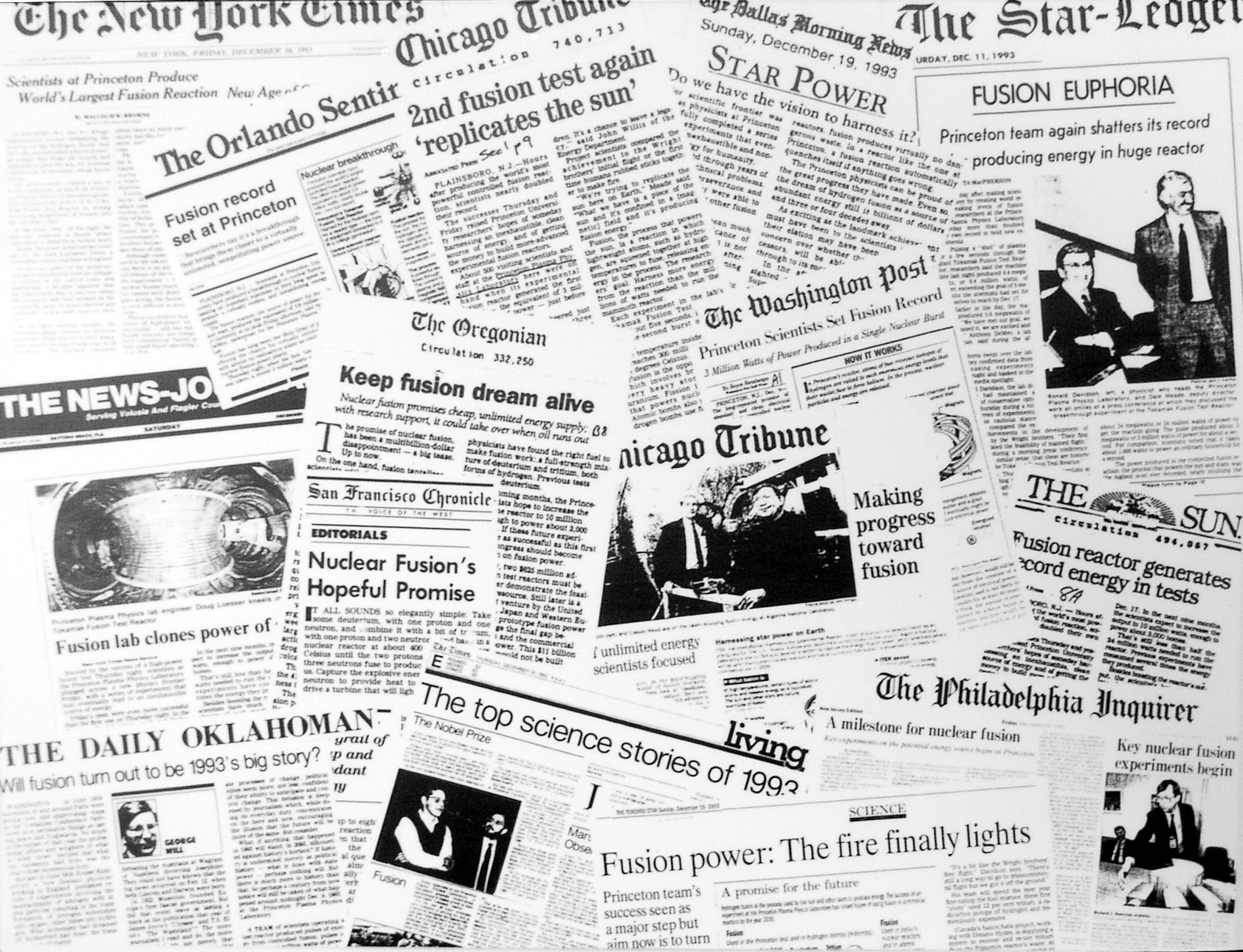 triggered an increase in the worldwide fusion effort
                               (outside the US)
The international ITER experiment
Will generate 500 MW of fusion power for 500 seconds,

Study key physics and technology for fusion

Partnership covers half the world’s population







Under construction in France
the European Union (45%)
	China
	India
	Japan
	Russia
	South Korea
	The United States
ITER is a reactor-scale experiment
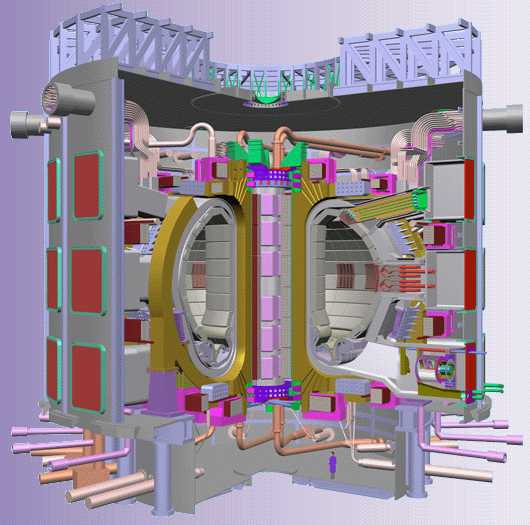 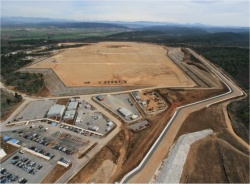 site preparation in France
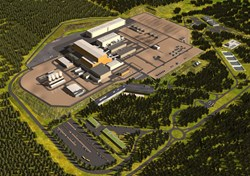 Will operate in 2020
In addition to ITER,fusion research in other nations is surging
The escalating magnetic fusion activity across the world
China: superconducting tokamak
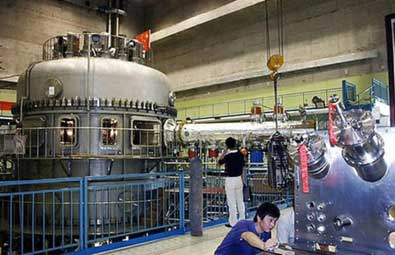 New major facilities
Japan: superconducting stellarator
Korea: superconducting tokamak
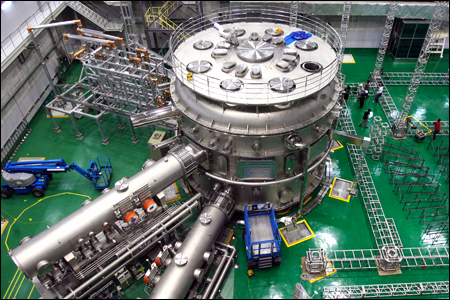 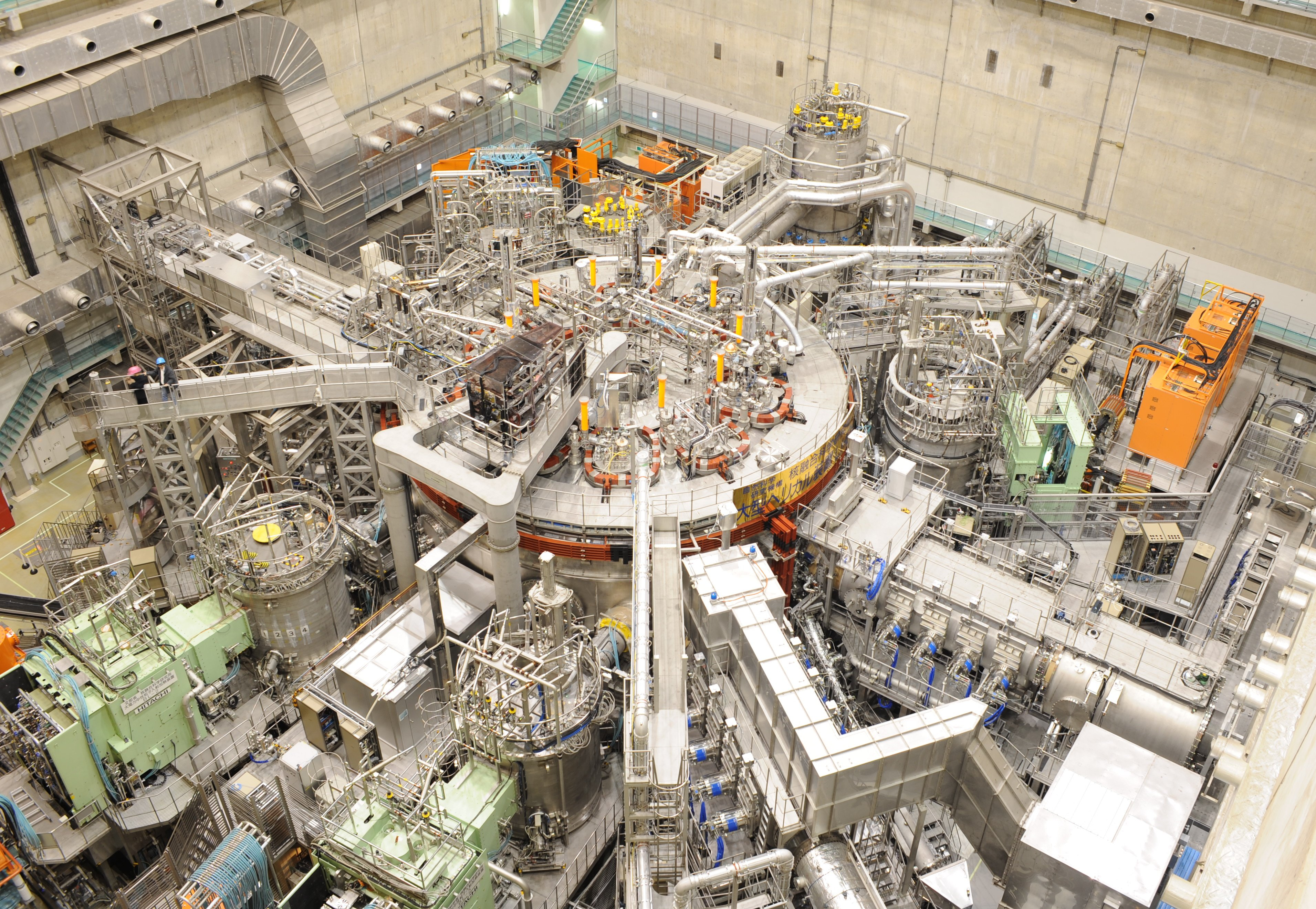 The escalating magnetic fusion activity across the world
England:  tokamak
China: superconducting tokamak
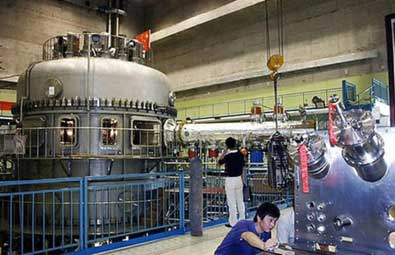 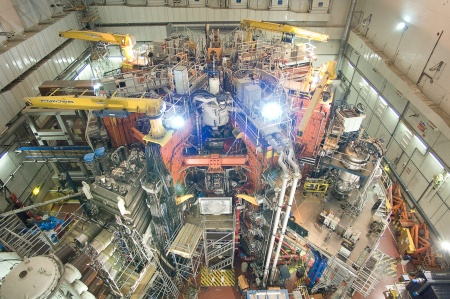 Japan: superconducting stellarator
Korea: superconducting tokamak
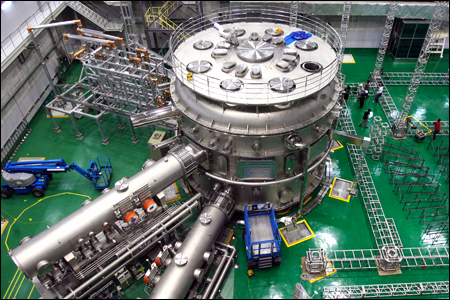 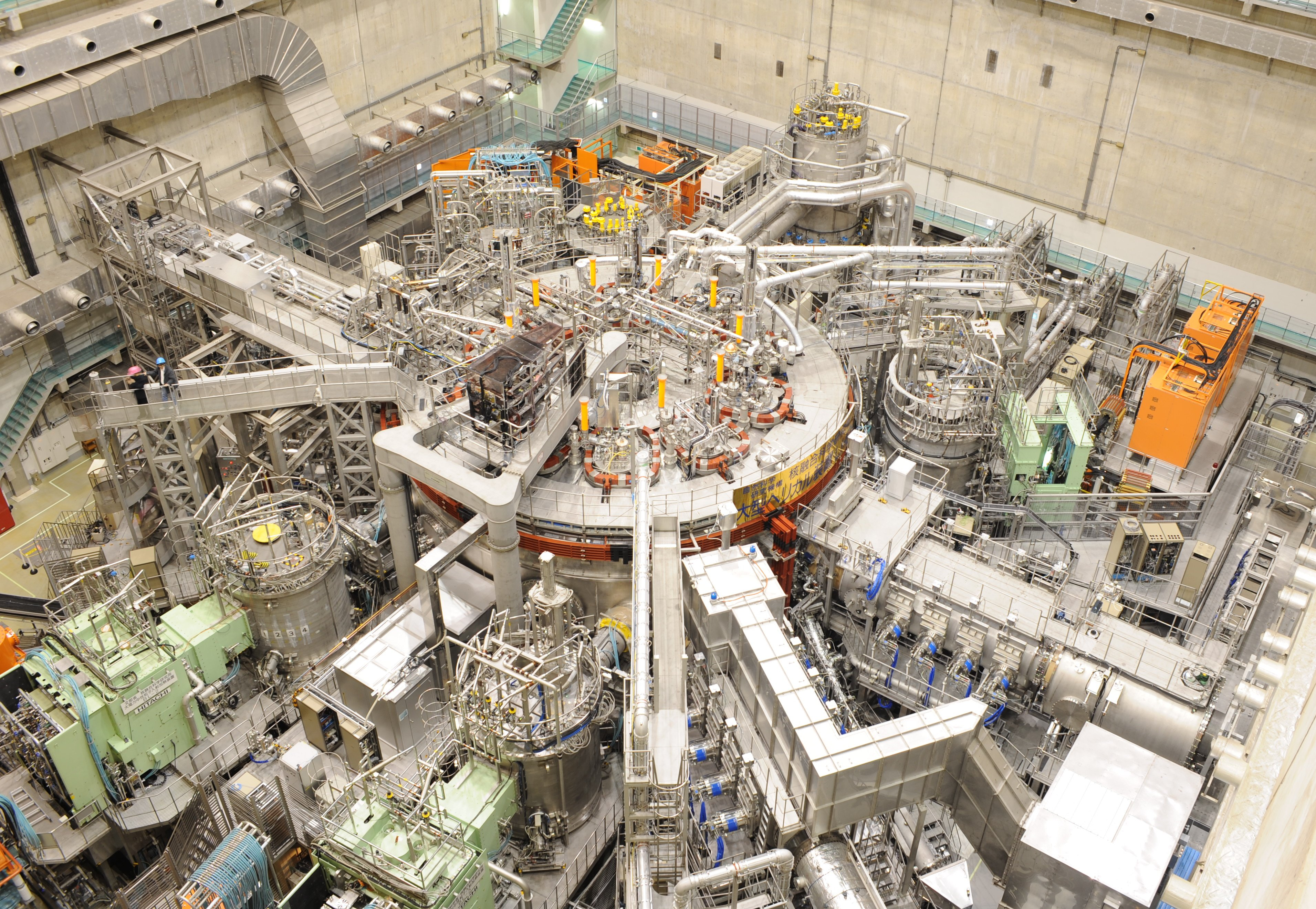 Major facilities under construction
Japan: superconducting tokamak
Germany: superconducting stellarator
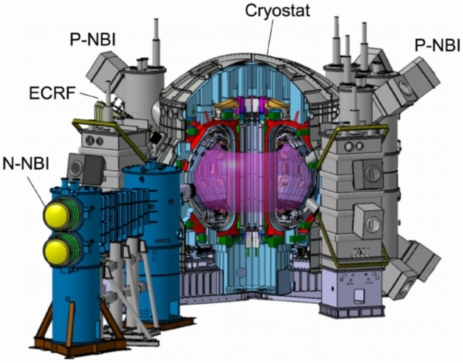 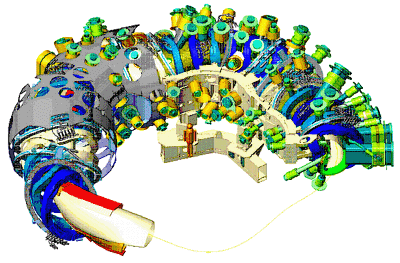 France: ITER
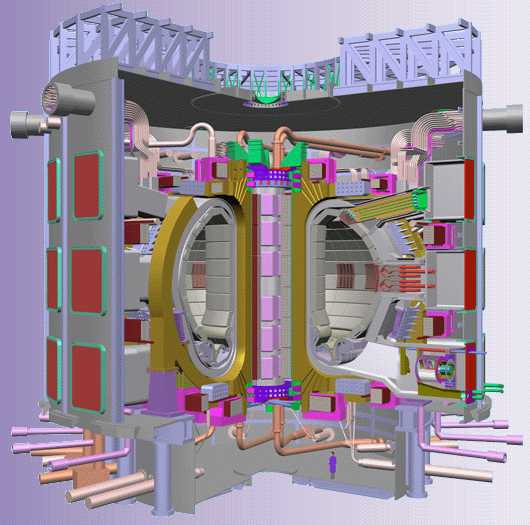 The world has entered the era of superconducting facilities (steady-state)
The US operates a strong set of medium-scale experiments
General Atomics                                         MIT		                  Princeton (PPPL)
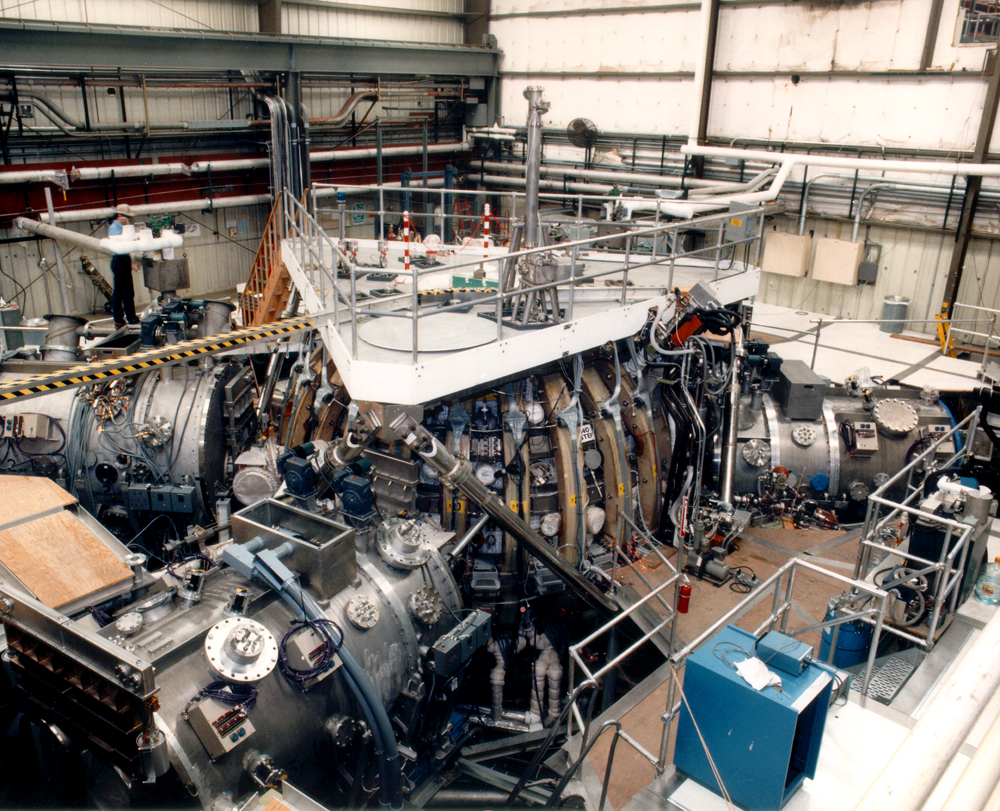 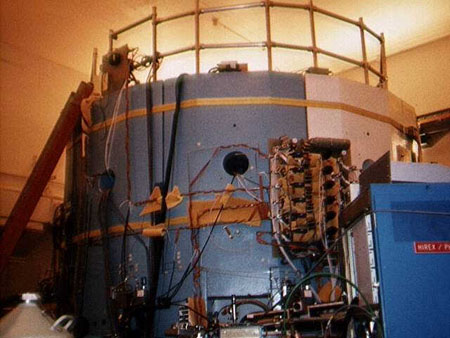 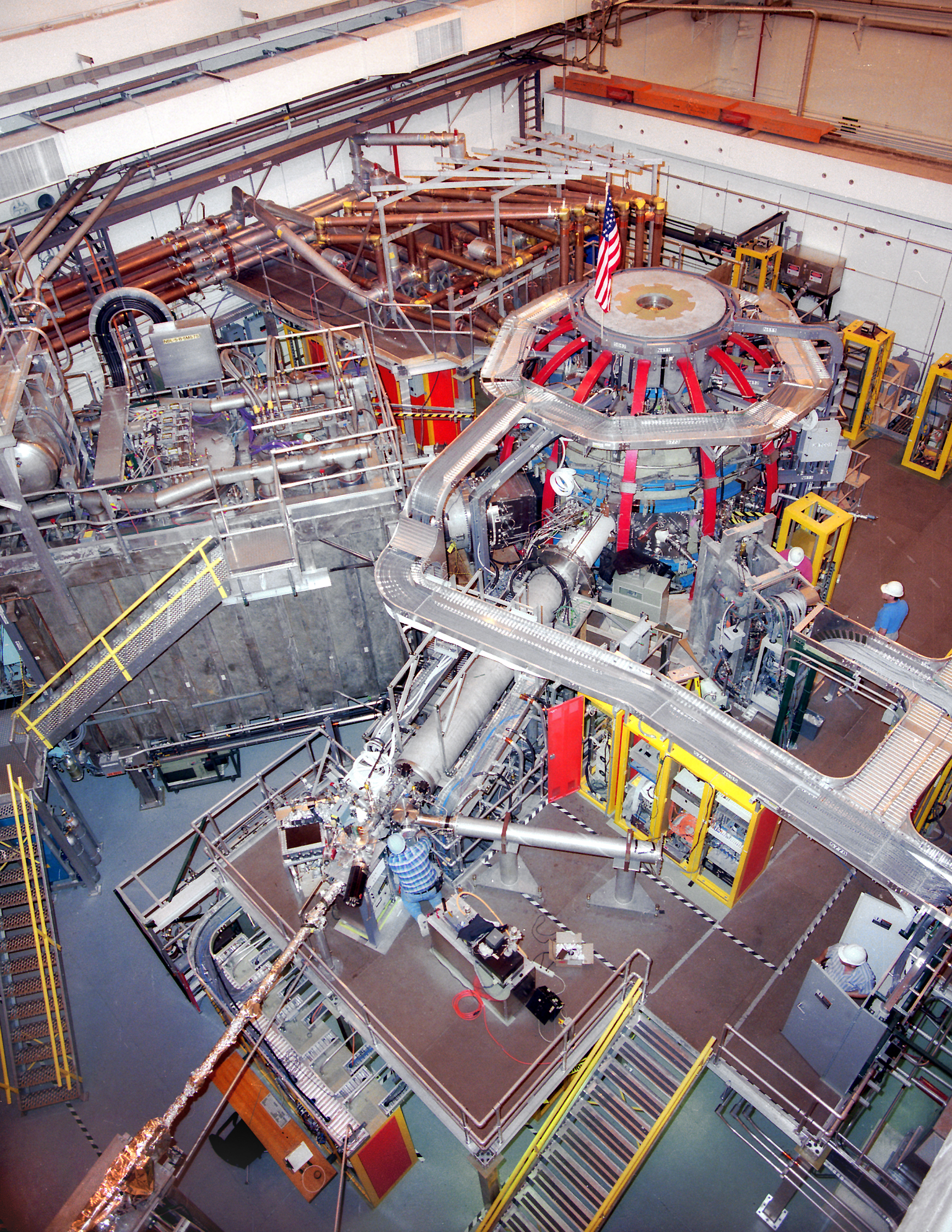 Performing world-leading fusion research 
  for ITER and beyond

 However, in 10 years, the new facilities overseas will be more
   capable than the US facilities

 Ready to move to new facilities to attack remaining issues for fusion
A US roadmap to fusion energy
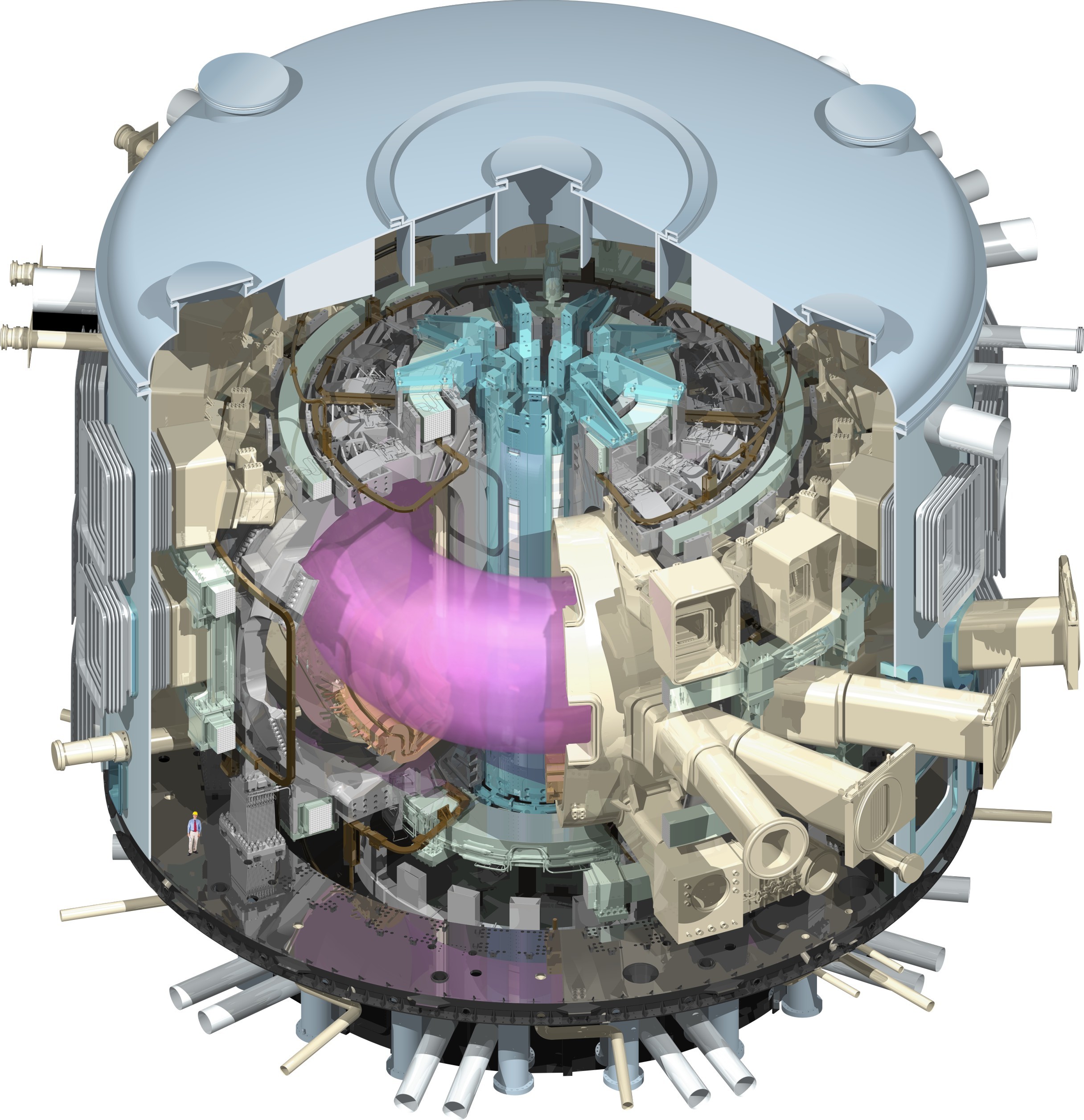 ~ 2020 start
ITER
Demonstration
Power Plant
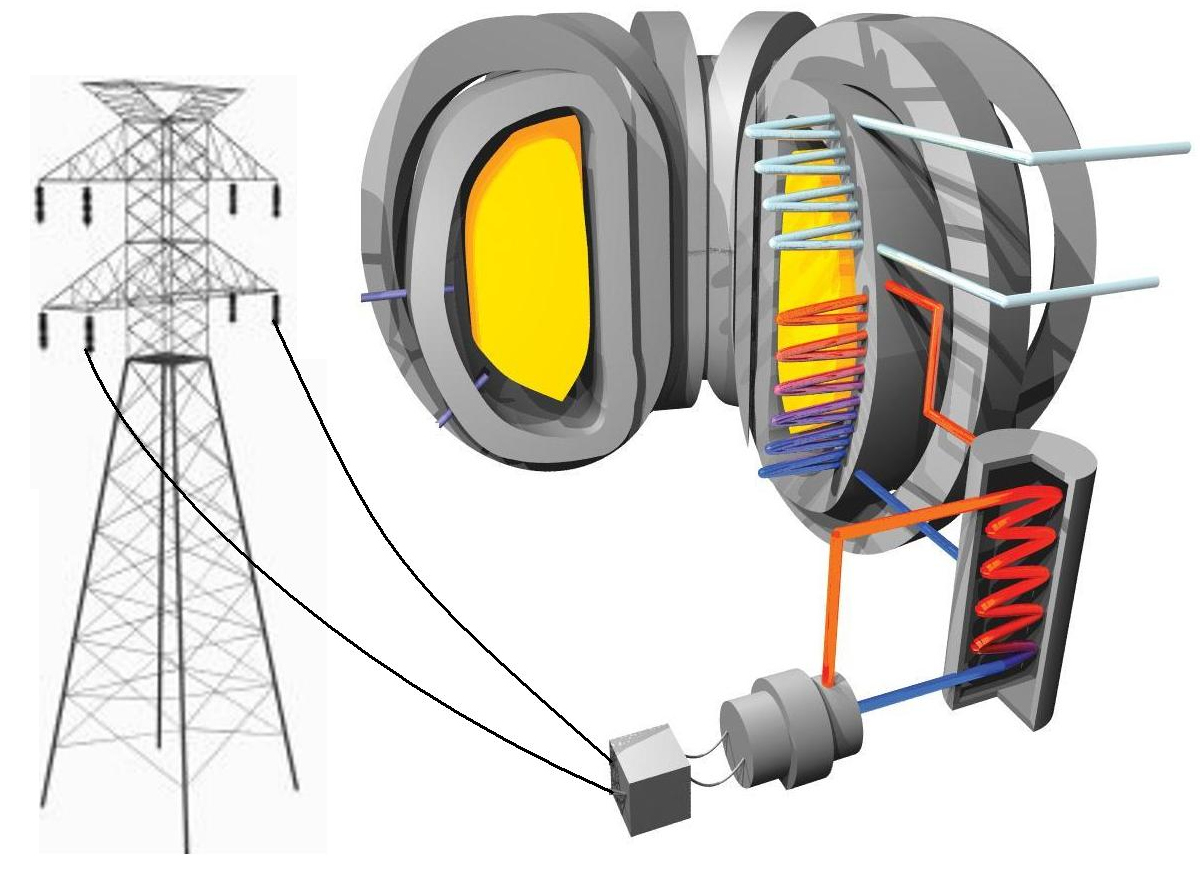 Supporting Research Program
Plasma confinement 
Materials science/engineering
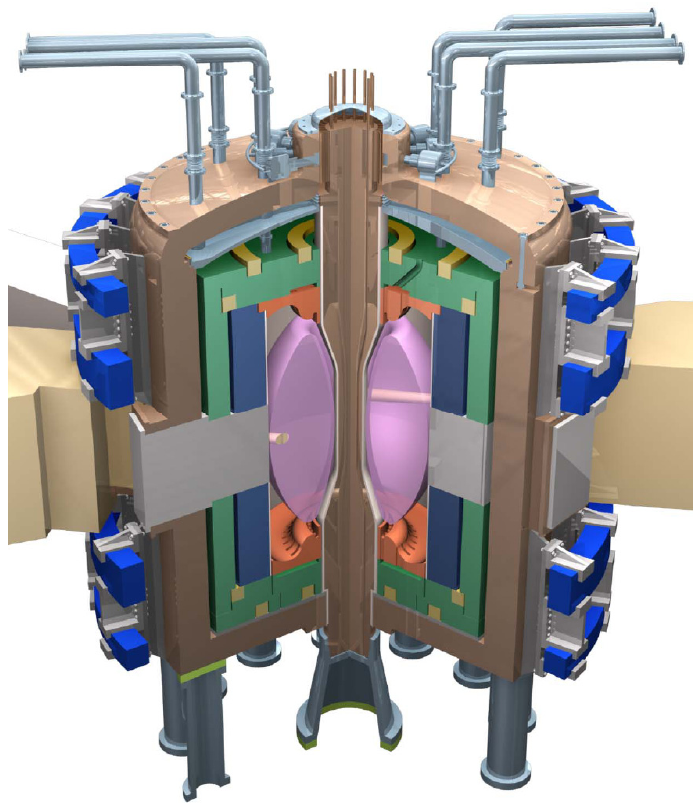 US Fusion 
Nuclear 
Facility
~ 2035 start
~ 2025 start
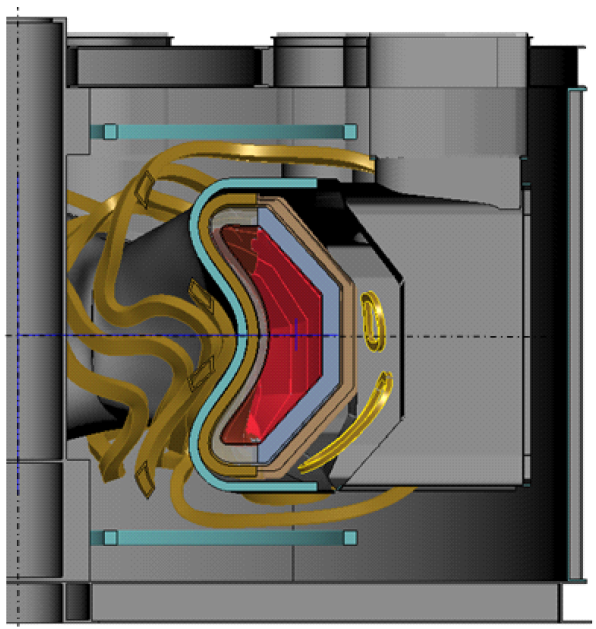 US Fusion Nuclear Facility
Integrates key features of power plant in continuous operation, but at a scale less than that of a power plant

	several options under study, from
Material tests in 
fusion environment
Facility that also generates net electricity (pilot plant)
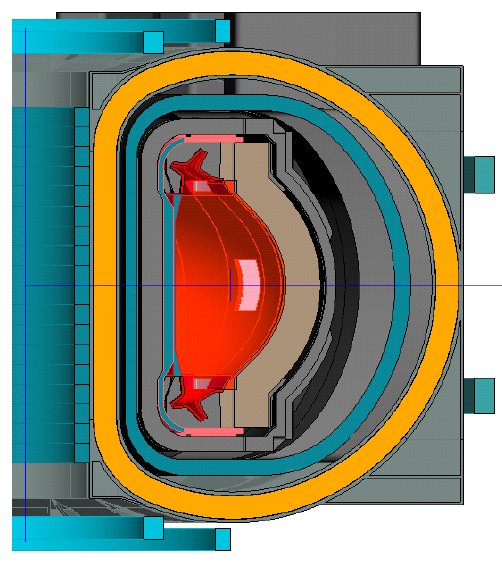 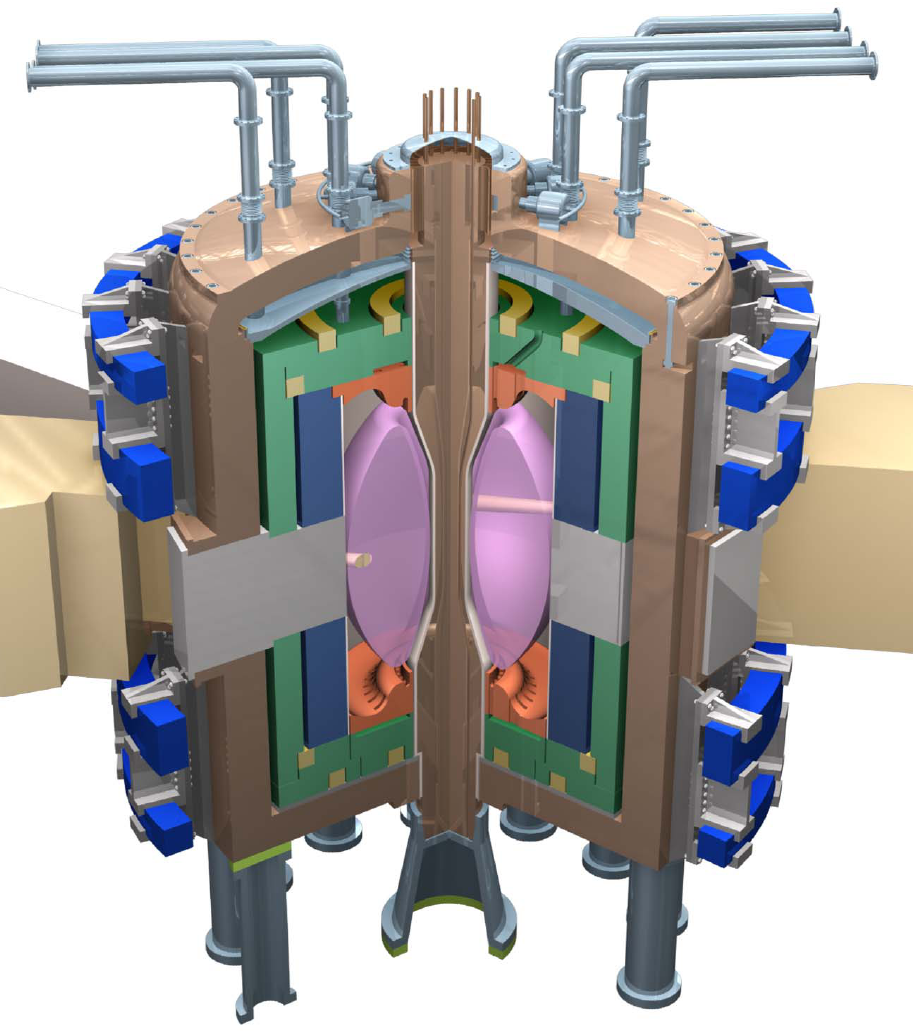 to
Current program
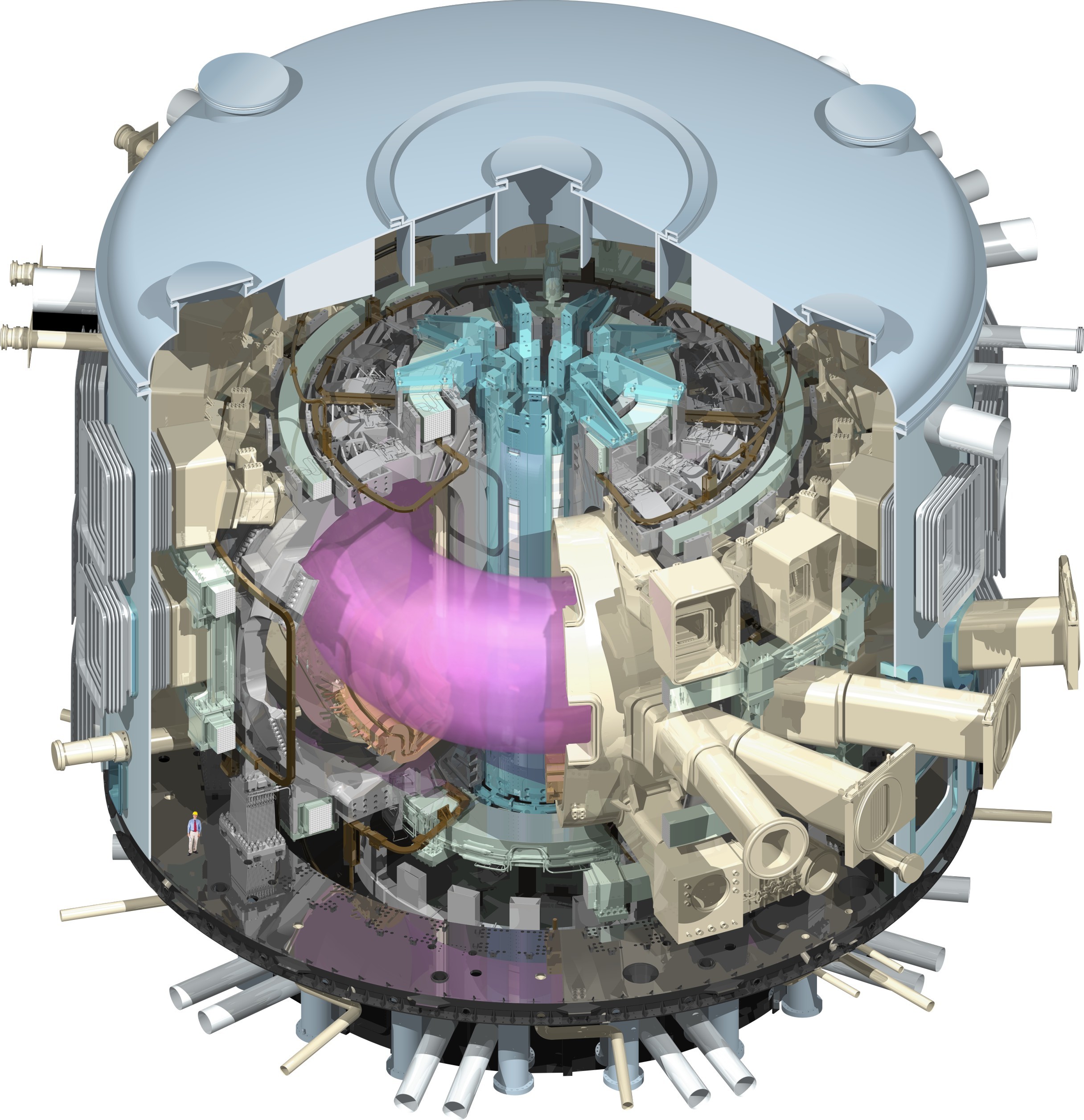 ~ 2020 start
ITER
Demonstration
Power Plant
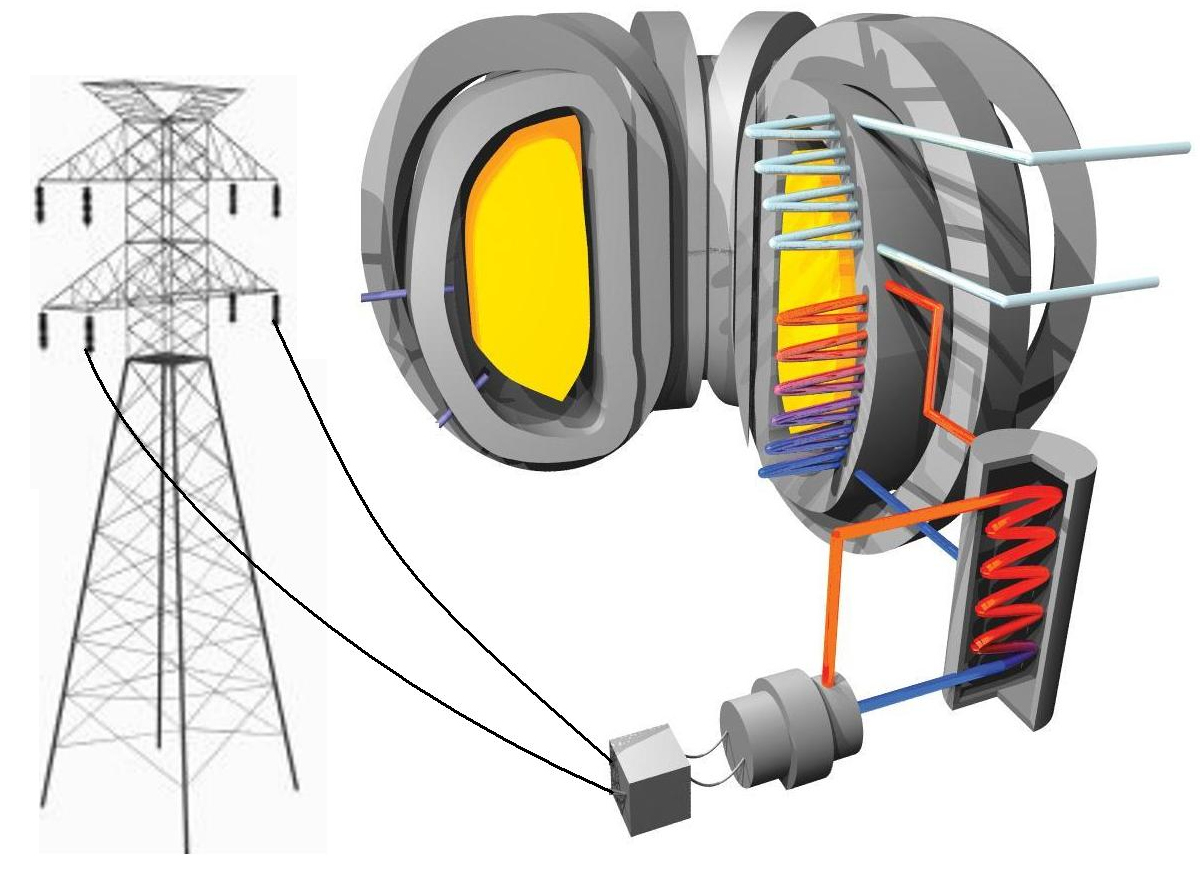 Supporting Research Program
Plasma confinement 
Materials science/engineering
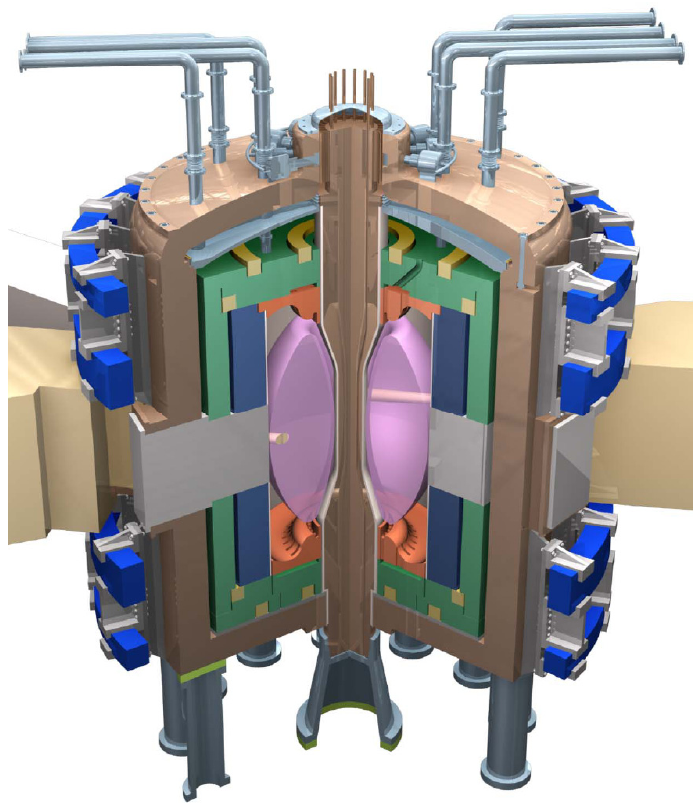 US Fusion 
Nuclear 
Facility
~ 2035 start
~ 2025 start
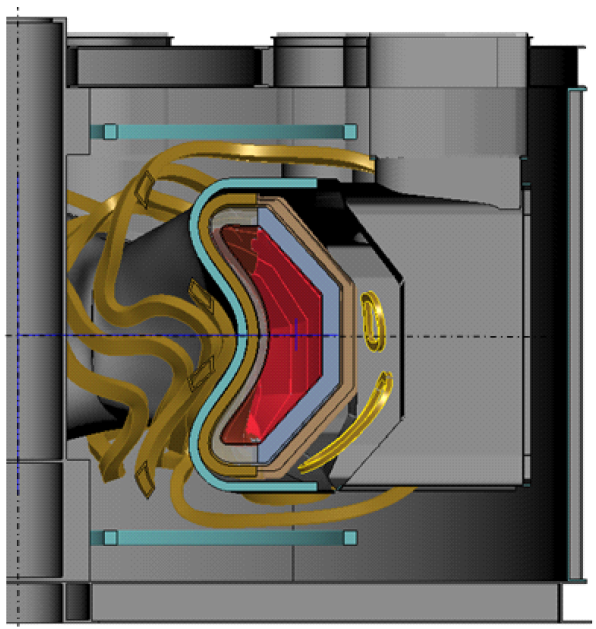 Full, aggressive program
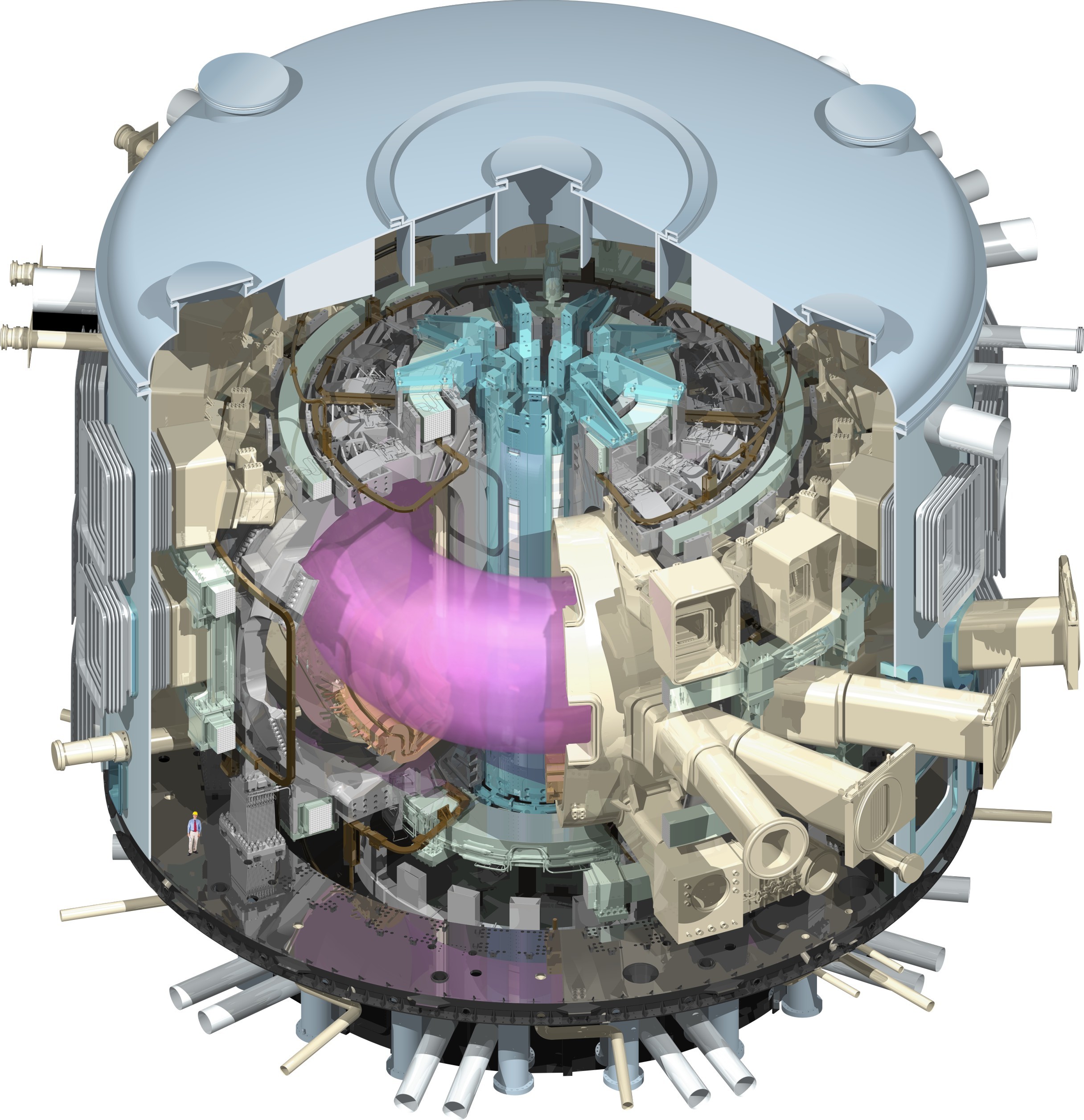 ~ 2020 start
ITER
(full)
Demonstration
Power Plant
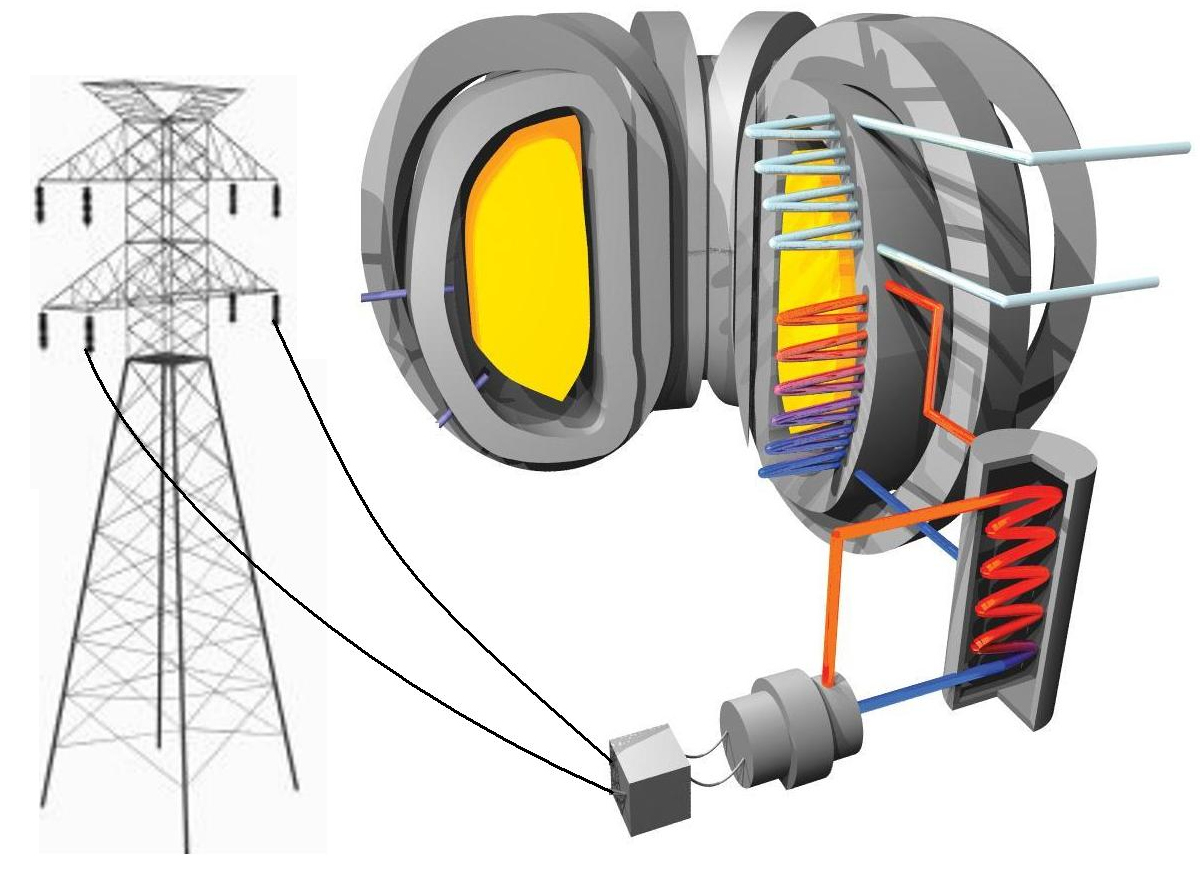 Supporting Research Program
Plasma confinement 
Materials science/engineering
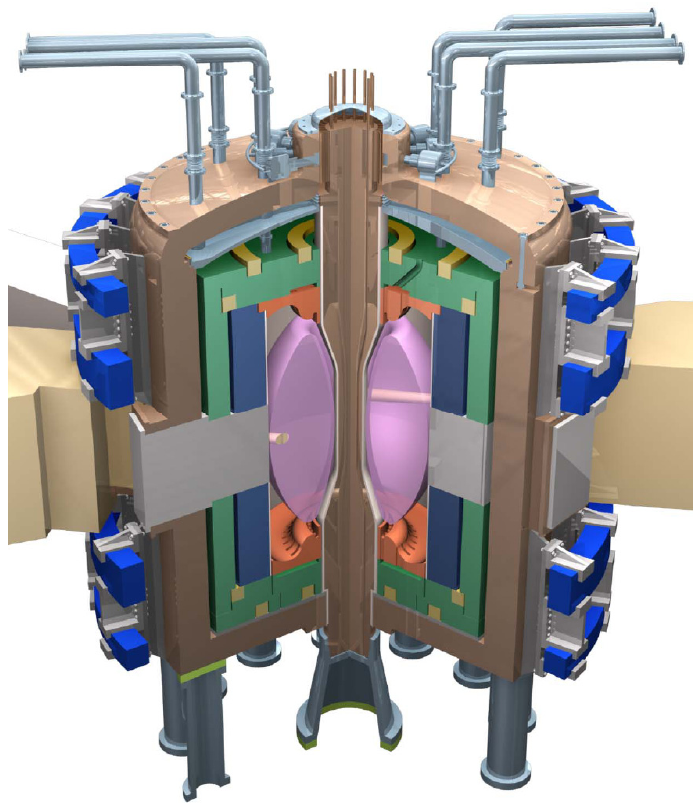 US Fusion 
Nuclear 
Facility
~ 2035 start
~ 2025 start
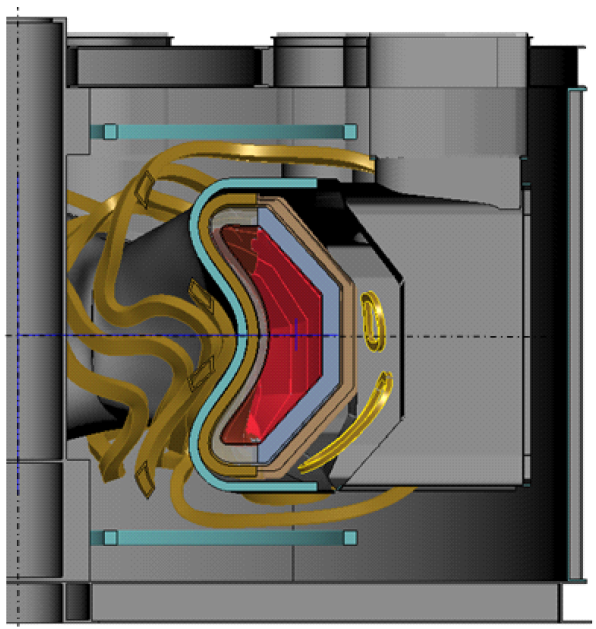 To conclude,
Scientists are confident we can make fusion power for large-scale energy use

Research challenges remain that will determine economic attractiveness

If there is societal will, we can have a clean, safe, abundant, domestic fusion energy source in our lifetime

Rough annual cost:  0.1% of annual US energy expenditure
							     (about $1.5B out of $1.5 T)